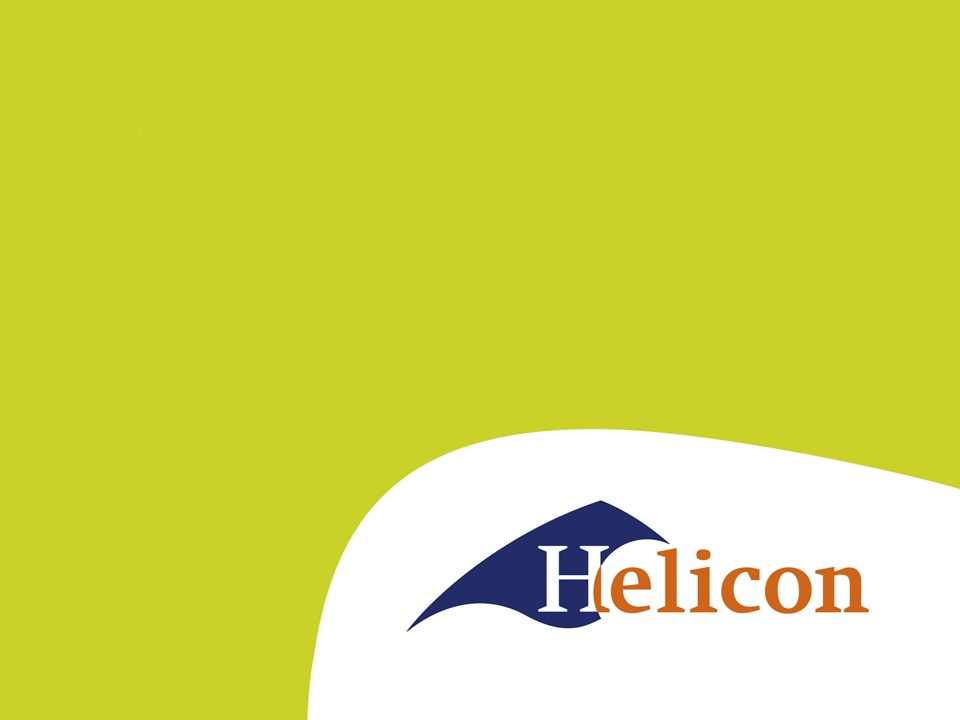 Basisboek Marketing

Hoofdstuk 4
Handel
Markten
Abstract
geheel van vraag en aanbod voor bepaald soort product of dienst
voorbeeld: oliemarkt
    handel op allerlei plaatsen, ook via internet


Concreet
een plaats waar vraag en aanbod elkaar ontmoeten
voorbeeld: winkel, weekmarkt, veiling, enzovoort
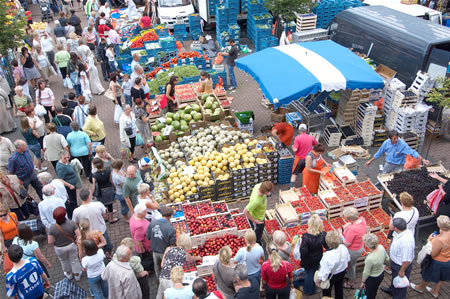 Wie heeft meer macht?
Verkopersmarkt
verkopers de machtigste partij
meer vraag dan aanbod
aanbieders makkelijk om prijs te verhogen

Kopersmarkt
kopers de machtigste partij
meer aanbod dan vraag
klanten kunnen kieskeurig zijn
niet makkelijk om prijs te verhogen
Wie zijn de klanten?
Consumentenmarkt (b2c> business-to-constumers)
	finale vraag van consumenten
https://www.youtube.com/watch?v=AmbxIf8pL3s

Zakelijke markt (b2b>business-to-business)
	afgeleide vraag van bedrijven
https://www.youtube.com/watch?v=pUV5OTabidM
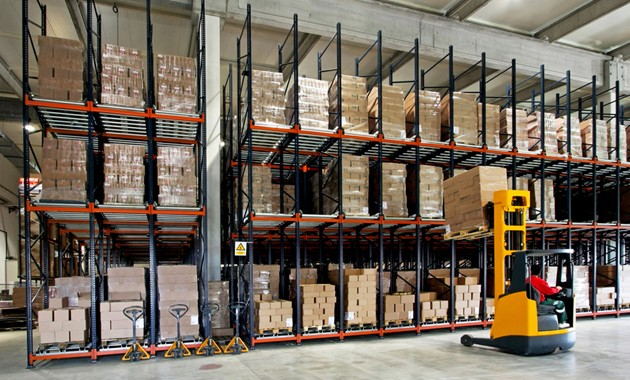 Groothandel
Handelsbedrijf dat verkoopt aan andere bedrijven
Opkoper: collecteert kleine hoeveelheid
Grossier, distribuerende groothandel:
	distribueert grote hoeveelheid naar 	detailhandel
Exporteur = collecterende groothandel
Importeur = distribuerende groothandel
Kleinhandel
= detailhandel, verkoopt aan consumenten
heeft distribuerende functie
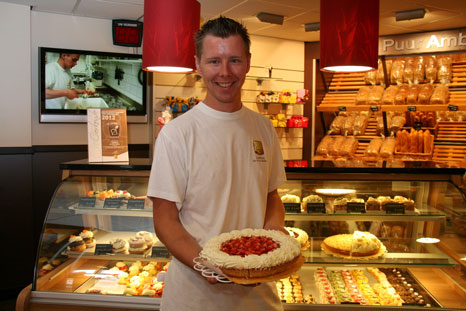 Taken van de handel
Hoofdtaak: 
verschillen tussen vraag en aanbod overbruggen
Soorten kleinhandel
– ambulant: geen besloten verkoopruimte
– gevestigd: wel besloten verkoopruimte
supermarkt
speciaalzaak
warenhuis
postorder, webwinkel (verkoop op afstand)
cataloguswinkel
gemakswinkel
cash-and-carry
kiosk
rijdende winkel
Taken detailhandel
distribueren naar consumenten
assortiment samenstellen (selecteren)
voorlichten van consumenten
voorlichten van grossiers
Ondersteunende filmpjes
Groothandel


Kleinhandel